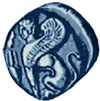 Πανεπιστήμιο Αιγαίου
Τεχνολογικές και διδακτικές καινοτομίες με τη χρήση της ΠληροφορικήςΕικονική Πραγματικότητα
Ενότητα 10: Χρήση Scripts III

Εμμανουήλ Φωκίδης
Παιδαγωγικό Τμήμα Δημοτικής Εκπαίδευσης
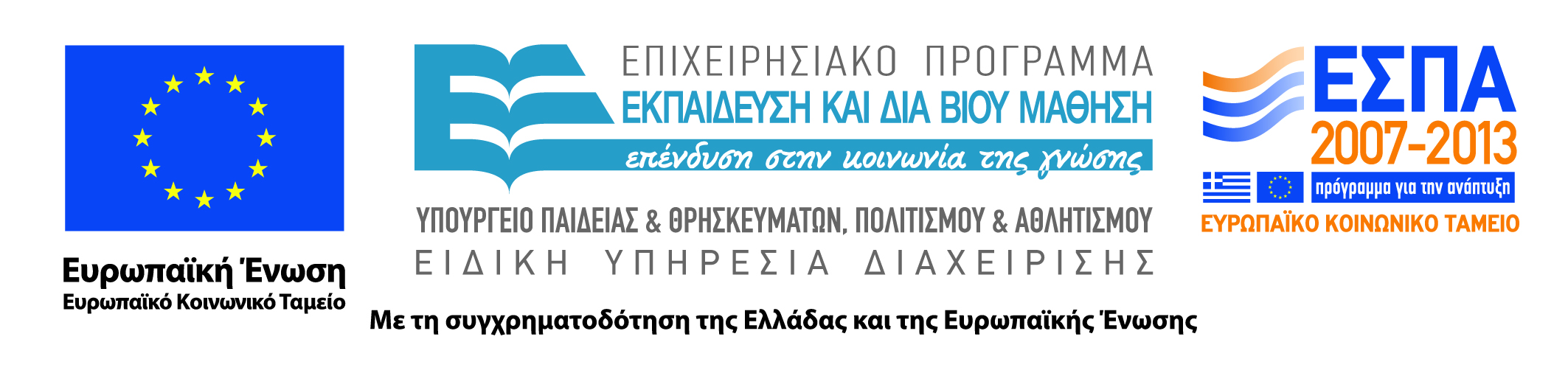 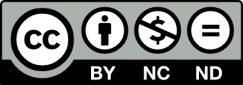 Άδειες Χρήσης
Το παρόν εκπαιδευτικό υλικό υπόκειται σε άδειες χρήσης Creative Commons. 
Για εκπαιδευτικό υλικό, όπως εικόνες, που υπόκειται σε άλλου τύπου άδειας χρήσης, η άδεια χρήσης αναφέρεται ρητώς.
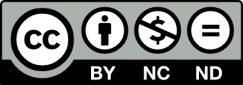 2
Χρηματοδότηση
Το παρόν εκπαιδευτικό υλικό έχει αναπτυχθεί στα πλαίσια του εκπαιδευτικού έργου του διδάσκοντα.
Το έργο «Ανοικτά Ακαδημαϊκά Μαθήματα στο Πανεπιστήμιο Αιγαίου» έχει χρηματοδοτήσει μόνο τη αναδιαμόρφωση του εκπαιδευτικού υλικού. 
Το έργο υλοποιείται στο πλαίσιο του Επιχειρησιακού Προγράμματος «Εκπαίδευση και Δια Βίου Μάθηση» και συγχρηματοδοτείται από την Ευρωπαϊκή Ένωση (Ευρωπαϊκό Κοινωνικό Ταμείο) και από εθνικούς πόρους.
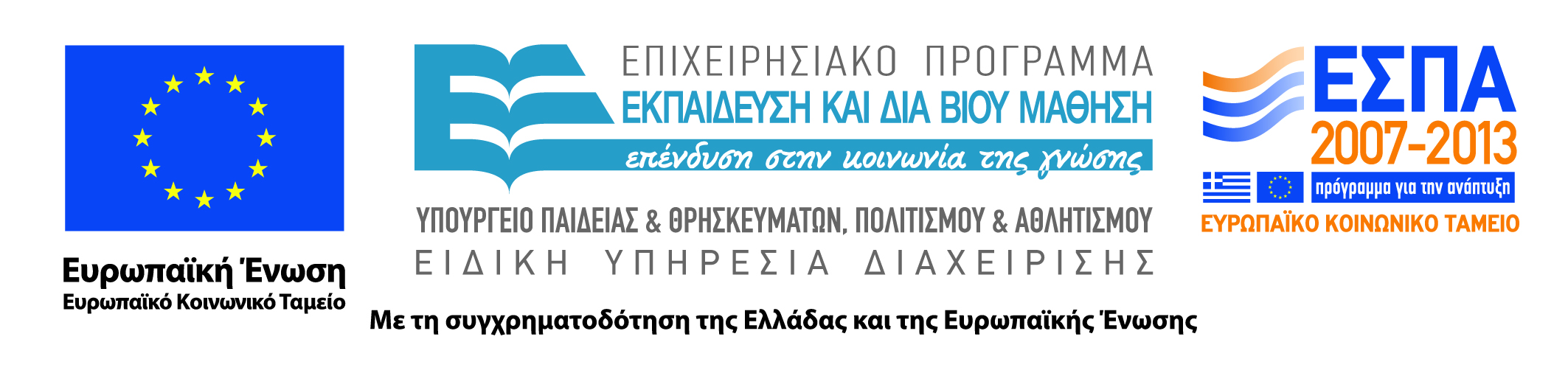 3
Τεχνολογικές και διδακτικές καινοτομίες με τη χρήση της ΠληροφορικήςΕικονική Πραγματικότητα
Διάλεξη 10η Χρήση Scripts IΙΙ
Σύνδεση με τα προηγούμενα
Στην προηγούμενη διάλεξη είδαμε μια σειρά από πολύ σημαντικά scripts και τεχνικές που επιτρέπουν:
Το άνοιγμα Web σελίδων είτε από τον ενσωματωμένο είτε από εξωτερικό φυλλομετρητή.
Την αναπαραγωγή video.
Την εναλλαγή εικόνων.
Και τα τρία αυτά στοιχεία (μαζί με την αναπαραγωγή ήχου) μας επιτρέπουν να προσθέσουμε στην εφαρμογή μας όλο το εξωτερικό πληροφοριακό υλικό που μπορεί να χρειαστούμε.
Είδαμε επίσης scripts παροχής πληροφοριών, αλλά και δημιουργίας quiz, έτσι ώστε να μπορούμε να υλοποιήσουμε μια μορφή αξιολόγησης.
Script κίνησης υφής
1. Απλό animation υφής
2. Αργή περιστροφή υφής

Η ταχύτητα καθορίζεται από τον τελευταίο αριθμό
 llSetTextureAnim(ANIM_ON | LOOP, ALL_SIDES, 4, 4, 0, 0, 3);

Δείτε του καταρράκτες από το Inventory.
Script κίνησης υφής
llWhisper ( 0, "άσπρο ή κάτι άλλο;" ); // η ερώτηση
        if ( message == "άσπρο" ) // αν είναι η σωστή απάντηση
                llWhisper( 0, "Σωστά!" ); // πες κάτι
llPlaySound("ELSHOT",1);  //παίξε κάποιον ήχο που είναι μέσα στο content              
llSetAlpha(0.0, ALL_SIDES); // γίνε διάφανο
               llSetStatus(STATUS_PHANTOM, TRUE); // γίνε φάντασμα
llSetTimerEvent(20); // σε 20 δευτερόλεπτα θα γίνει κάτι
            llWhisper( 0, "Λάθος!" ); //πες κάτι για τη λάθος απάντηση
llSetAlpha(1.0, ALL_SIDES); // γίνε αδιαφανές
               llSetStatus(STATUS_PHANTOM, FALSE); // πάψε να είσαι φάντασμα
3. Script αλλαγής διαφάνειας αντικειμένου, μετατροπής του σε phantom με βάση τις απαντήσεις του χρήστη

Υπάρχουν διάφορα σημεία που μπορούμε να προσαρμόσουμε στις ανάγκες μας.
Οι απαντήσεις γράφονται στο chat.
Scripts σωματιδίων
//PSYS_SRC_TARGET_KEY , NULL_KEY,//The particles will head towards the specified key
    //Select one of the following for a pattern:
    //PSYS_SRC_PATTERN_DROP                 Particles start at emitter with no velocity
    //PSYS_SRC_PATTERN_EXPLODE              Particles explode from the emitter
    //PSYS_SRC_PATTERN_ANGLE                Particles are emitted in a 2-D angle
    //PSYS_SRC_PATTERN_ANGLE_CONE           Particles are emitted in a 3-D cone
    //PSYS_SRC_PATTERN_ANGLE_CONE_EMPTY     Particles are emitted everywhere except for a 3-D cone
    
    PSYS_SRC_PATTERN,           PSYS_SRC_PATTERN_ANGLE_CONE
    
    ,PSYS_SRC_TEXTURE,           "smoke3"        //UUID of the desired particle texture, or inventory name
    ,PSYS_SRC_MAX_AGE,           0            //Time, in seconds, for particles to be emitted. 0 = forever
    ,PSYS_PART_MAX_AGE,          50            //Lifetime, in seconds, that a particle lasts
    ,PSYS_SRC_BURST_RATE,        10            //How long, in seconds, between each emission
    ,PSYS_SRC_BURST_PART_COUNT,  50              //Number of particles per emission
    ,PSYS_SRC_BURST_RADIUS,      10.0           //Radius of emission
    ,PSYS_SRC_BURST_SPEED_MIN,   3             //Minimum speed of an emitted particle
    ,PSYS_SRC_BURST_SPEED_MAX,   8             //Maximum speed of an emitted particle
    ,PSYS_SRC_ACCEL,             <0.0,0,.05>    //Acceleration of particles each second
    ,PSYS_PART_START_COLOR,      <1.0,1.0,1.0>  //Starting RGB color
    ,PSYS_PART_END_COLOR,        <1.0,1.0,1.0>  //Ending RGB color, if INTERP_COLOR_MASK is on 
    ,PSYS_PART_START_ALPHA,      0.6            //Starting transparency, 1 is opaque, 0 is transparent.
    ,PSYS_PART_END_ALPHA,        0.0            //Ending transparency
    ,PSYS_PART_START_SCALE,      <7,7,7>  //Starting particle size
    ,PSYS_PART_END_SCALE,        <7,7,7>  //Ending particle size, if INTERP_SCALE_MASK is on
    ,PSYS_SRC_ANGLE_BEGIN,       10 * DEG_TO_RAD //Inner angle for ANGLE patterns
    ,PSYS_SRC_ANGLE_END,         20 * DEG_TO_RAD//Outer angle for ANGLE patterns
    ,PSYS_SRC_OMEGA,             <0.0,0.0,0.0>  //Rotation of ANGLE patterns, similar to llTargetOmega()
Tα scripts που δίνονται είναι παραλλαγές του 1ου
Τα σωματίδια είναι εικόνες που πρέπει να βρίσκονται στο contentκαι πρέπει το περίγραμμά τους να είναι διαφανές.
Το script προσαρμόζεται στις ανάγκες μας σε μια αρχική ομάδα παραμέτρων.
Scripts σωματιδίων
Φωτιά
Δείτε το αντικείμενο flaming barrel από το φάκελο lights and fire
Αποσυνδέστε τα διάφορα κομμάτια του αντικειμένου και κρατείστε μόνο τη φωτιά.
Scripts για φώτα
Το απλό φως δεν χρειάζεται script, παρά μόνο στην καρτέλα feature να δηλώσουμε light 
Μπορούμε να πετύχουμε το εφέ της δέσμης φωτός χωρίς τη χρήση script, απλά κάνοντας το στερεό ημιδιαφανές και glow.
Το script για φως που ανάβει όταν βραδιάζει, λειτουργεί μόνο όταν αφήσουμε να γίνει βράδυ και όχι όταν επέμβουμε και το κάνουμε εμείς (World, set sun position).
Scripts για κίνηση
1. Απλή κίνηση προς μια κατεύθυνση, όταν αγγίζουμε το αντικείμενο
2. Απλή παλινδρομική κίνηση, όταν αγγίζουμε το αντικείμενο
3. Απλή κίνηση  όταν αγγίζουμε το αντικείμενο και επαναφορά όταν το ξαναγγίζουμε
Στα scripts αυτά η ταχύτητα κίνησης και ο άξονας κίνησης καθορίζεται από τη δήλωση:
llSetPos(llGetPos()+<0,0,2>); <x, y, z>, μεγάλες τιμές=μεγάλη ταχύτητα
4. Απλή περιστροφική κίνηση, σαν πόρτα που ανοιγοκλείνει και όχι σαν περιστρεφόμενο αντικείμενο.
Scripts για κίνηση
5. Απλή κίνηση προς μια κατεύθυνση ανά Χ δευτερόλεπτα
6. Απλή κίνηση προς μια κατεύθυνση ανά Χ δευτερόλεπτα μόλις ακουμπήσουμε το αντικείμενο 
 Προσοχή το αντικείμενο θα κινείται για πάντα και τελικά θα χαθεί αν το βάλετε να κινείται προς τα πάνω ή θα φτάσει στα όρια του κόσμου αν κινείται προς άλλη κατεύθυνση. Ο βηματισμός της κίνησης (ανά x δευτερόλεπτα), καθορίζεται από τη δήλωση:
        llSetTimerEvent(5);
Scripts για κίνηση
7. Κίνηση αντικειμένου σε τυχαία θέση εντός ορισμένων ορίων ανά Χ δευτερόλεπτα
Ο χώρος που θα κινείται καθορίζεται από τις παρακάτω παραμέτρους:
float maxX = 150;    // 255 max
float minXY = 10;    // get no closer than 10 meters to any edge
float maxY= 180;     // 255 max
float minH = 35;	   // go no lower than this
float maxH = 100;    // go no higher than this
Scripts για κίνηση
8. Κίνηση σε συγκεκριμένες θέσεις 
Οι θέσεις ορίζονται από την παρακάτω δήλωση και είναι σχετικές με την αρχική θέση του αντικειμένου:
list coords= [<0,0,0>,<1,0,0>,<1,1,0>,<0,1,0>];    // make a 1 meter square 
0,0,0= η αρχική θέση
1,0,0= 1 μέτρο κατά τον άξονα x	

1,1,0= 1 μέτρο κατά τον άξονα x (είναι ήδη) και 1 μέτρο κατά τον άξονα y


0,1,0= 0 μέτρα κατά τον άξονα x (γυρνάει πίσω) και 1 μέτρο κατά των άξονα y (είναι ήδη)



Το script επιστρέφει το αντικείμενο στην αρχική του θέση και ολοκληρώνεται το τετράγωνο. Μπορείτε να δώσετε ότι τιμές θέλετε και να συνεχίσετε να δίνετε σχετικές θέσεις, επιτυγχάνοντας περίπλοκες ευθύγραμμες κινήσεις
Scripts για κίνηση
9.  Script καταγραφής διαδοχικών θέσεων ενός αντικειμένου και στη συνέχεια παιξίματος της κίνησης που προκύπτει από αυτές.
Θα χρειαστούμε ένα prim το οποίο θα κινήσουμε στις διάφορες θέσεις και πρέπει να περιέχει το παρακάτω script. Το ακουμπάμε στην κάθε θέση, ώστε να καταγραφεί η θέση του, το μετακινούμε σε νέα θέση το ακουμπάμε πάλι, κοκ. Αν στο chat πληκτρολογήσουμε get positions, θα εμφανιστεί μια σειρά από συντεταγμένες τις οποίες πρέπει να αντιγράψουμε και να επικολλήσουμε σε συγκεκριμένη θέση μέσα στο script του αντικειμένου που θα κινείται. 
Το αντικείμενο που θα κινείται καλό θα είναι να το κάνουμε phantom ώστε να διαπερνά άλλα αντικείμενα που πιθανώς να εμποδίζουν την κίνησή του. Στο αντικείμενο που θα κινείται, προσθέστε το παρακάτω script (προσοχή η λίστα με τα waypoints είναι ενδεικτική)

Σημαντικό!
Βάλτε ως αντικείμενο κίνησης έναν απλό κύβο (καλό θα είναι να αλλοιώσετε λίγο το σχήμα του ώστε να δείχνει προς την κατεύθυνση της 1ης κίνησης). 
Όταν τρέξετε το script θα παρατηρήσετε ότι αυτός περιστρέφεται κάπως. 
Αφήστε το script να ολοκληρώσει τη διαδρομή και περιστρέψτε τον κύβο ώστε να έχει σωστή θέση. 
Ξανατρέξτε το script και θα δείτε ότι τώρα κινείται κανονικά. Τώρα μπορείτε να συνδέσετε σε αυτόν (link) οποιοδήποτε άλλο περίπλοκο αντικείμενο, προσέχοντας βέβαια ο κύβος να είναι parent prim και όχι child (τον επιλέγουμε τελευταίο πριν κάνουμε link).
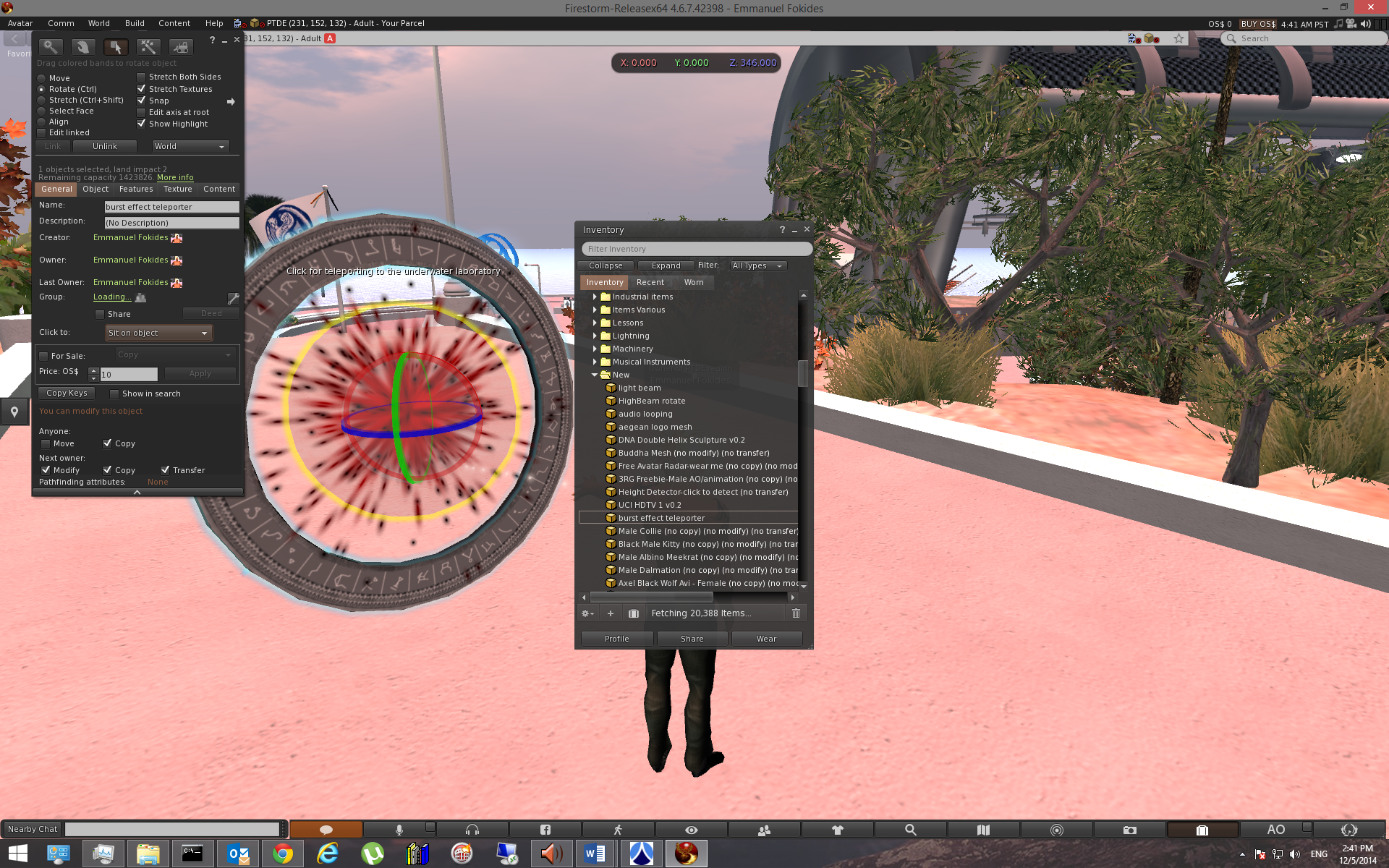 Script τηλεμεταφοράς σε συγκεκριμένη θέση του κόσμου μας
Tοποθετούμε το αντικείμενο που θα μας τηλεμεταφέρει και αλλάζουμε την ιδιότητα “Click to” σε “Sit on object”
Σημειώνουμε τις συντεταγμένες προορισμού (μπορούμε να μεταφερθούμε ως εκεί και να σημειώσουμε τις τιμές που εμφανίζονται κάτω από τη γραμμή εντολών).
Τις τιμές αυτές τις γράφουμε σε αυτό το σημείο του script:
vector targetPos = <40, 1045, 103>; //The target location
Αν θέλουμε, αλλάζουμε και το μήνυμα που εμφανίζεται πάνω από το αντικείμενο:
string fltText = "Click for teleporting to the underwater laboratory";
Animation Scripts
1. Απλό animation script 
Το αντικείμενο πρέπει να γίνει attached. 
2. Απλό animation script που εκκινεί όταν καθόμαστε στο αντικείμενο
Πρέπει να γίνει η εξής αλλαγή στις ιδιότητες του αντικειμένου: Καρτέλα General , Click to: Sit on object. Για να διακοπεί το animation κάνουμε stand up.
3. Animation script με μενού επιλογής
Tα animation πρέπει να βρίσκονται στο content του αντικειμένου
Τα animation θα τα βρείτε στον ανάλογο φάκελο του Inventory.
Τεχνικές καταγραφής animation στο Opensim
Τεχνικές καταγραφής animation στο Opensim
Scripts αλλαγής μεγέθους
Script αλλαγής μεγέθους ενός μόνο prim
start_scale = llGetScale();
        while (x < 5.) //πόσες φορές από το αρχικό μέγεθος θα μεγαλώσει
        {
            x+=0.00005; // με ποιο ρυθμό θα μεγαλώνει (όσο πιο μικρή τιμή τόσο πιο αργά)
            llSetScale(<x,x,x>);

2. Script αλλαγής μεγέθους περίπλοκων αντικειμένων (ο χρήστης πρέπει να γράψει στο chat /4 X όπου Χ πολλαπλασιαστής αρχικού μεγέθους)
Scripts αλλαγής μεγέθους
3. Script αλλαγής μεγέθους περίπλοκων αντικειμένων με μενού
4. Scale script περίπλοκων αντικειμένων με βάση δοσμένο πολλαπλασιαστή και χρόνο

float scale=1.01; //πολλαπλασιαστής scale (τιμές >1 μεγαλώνουν το αντικείμενο, τιμές <1 το μικραίνουν)
float time = 1; //κάθε πόσα δευτερόλεπτα θα γίνεται scale
float elapsed_time=0; //μετρητής που θα χρησιμοποιηθεί στη συνέχεια για να μετρήσει πόσο δευτερόλεπτα πέρασαν

timer()
                
    {
if (elapsed_time<5) //το 5 αντιπροσωπεύει τα πόσα δευτερόλεπτα θέλουμε να τρέξει το script, αλλάξτε το ανάλογα με τις ανάγκες σας
Σύνοψη 10ης διάλεξης
Στη διάλεξη αυτή, είδαμε scripts κίνησης στις υφές και τα scripts σωματιδίων, προσθέτουν επιπλέον χαρακτηριστικά και ρεαλισμό στην εφαρμογή μας.
 Τον τρόπο με τον οποίο χειριζόμαστε τα φώτα, επισημαίνοντας ότι δεν είναι απαραίτητη η χρήση scripts. 
Είδαμε επίσης, τα scripts για την κίνηση των αντικειμένων, με πιο σημαντικό, αλλά και πιο περίπλοκο, το script καταγραφής διαδοχικών θέσεων ενός αντικειμένου και στη συνέχεια παιξίματος της κίνησης που προκύπτει από αυτές.
Το script τηλεμεταφοράς, μας επιτρέπει τη γρήγορη μετακίνηση στον κόσμο μας. Μια «έξυπνη» χρήση του είναι η μεταφορά του χρήστη σε μεγάλο ύψος, αξιοποιώντας έτσι την απουσία περιορισμού στην καθ’ ύψος τοποθέτηση αντικειμένων.
Τα animations scripts μπορούν να δώσουν «ζωντάνια» στους χαρακτήρες μας και επιτρέπουν την αναπαραγωγή περίπλοκων κινήσεων.
Τέλος, είδαμε τα scripts αλλαγής μεγέθους αντικειμένων, που μπορούν να αξιοποιηθούν στο να δώσουμε την αίσθηση ότι κάποιο αντικείμενο «μεγαλώνει» με την πάροδο του χρόνου.
Τέλος 10ης Διάλεξης